National Conference On 10 Years of EA 2003
01.08.2013
Agenda
Power Sector Model Post Unbundling
Challenges 
PPP Model Vs Franchisee
Multiple licensing
PPP Model in Delhi
Success story of PPP Model in Delhi
2
Power Sector Model Post Unbundling
3
Power Industry – Value Chain
Power Industry – Value Chain Post Unbundling
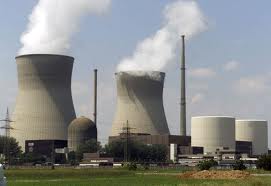 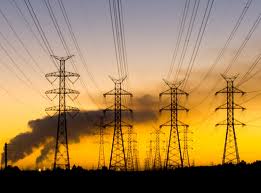 Generation
Transmission
Distribution
Key Challenges
5
Key Challenges
Delayed Clearances on account of Land Acquisition

Against an assessed hydro power potential of 2.5 lac MW installed capacity is only 0.39 lacs MW

Absence of peaking capacities

Transmission
Inadequate Inter-regional transmission capacity

Southern Region – Congestion
Generation
During the year 2010-11, Power Utilities reported a generation loss of 8.1 BU due to shortage of coal.

CEA estimated total coal shortfall of 30% in next FY leading to increased dependency on imported coal

63% (i.e 11250 MW) of the Thermal  Capacity Addition target was achieved
6
Key Challenges
Distribution
High AT&C Losses affecting commercial viability - National average of 26-27% vis-à-vis single digit in developed countries.
Absence of Cost Reflective Tariffs  - Lack of commercial principles.
Huge Revenue Gaps for DISCOMs on account of Deferred Tariffs.
Accumulated Distribution losses in 2010 : Rs 1,07,000 Cr ; Rs 2,45,000 Cr in 2012; Expected  to increase to Rs 2,90,000 Cr by end of XII Plan in 2017.   (Planning Commission High Level Panel Report)

Power tariffs need to be raised by 47% for the DISCOMs to break even. (CRISIL Report) 
Limited or no competition in Distribution space despite Regulatory Framework.
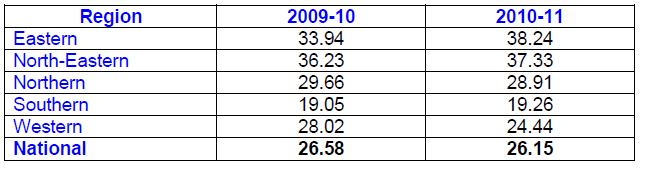 Source: PFC Report on Performance of State Utilities
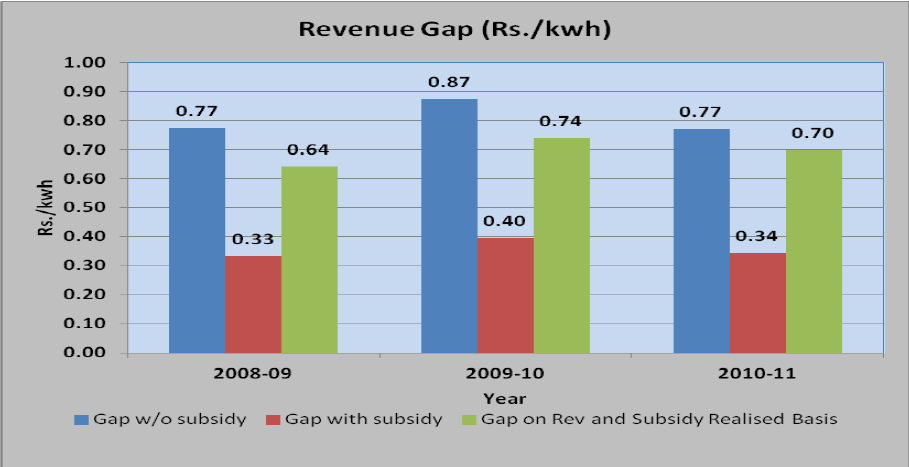 Significant increase in tariff by SERCs across India in the last 2 years

Tariff hiked in 28 states in FY 13 & 15 states in FY 14 (20% to 37%  )

Appellate Tribunal of Electricity has directed all SERCs to issue Tariff Orders annually, even suo-moto without requiring approval of Govt.
Source: PFC Report on Performance of State Utilities
7
Tariff – Comparative Scenario
Despite Improvement in Supply & Consumer Services, Lowest Average Tariff Among All Metros & Neighboring States
Distribution Sector
9
Distribution Sector
Mumbai, Kolkata, Ahmedabad, Surat, Greater NOIDA
Distribution is a licensed activity under the EA 2003.

SERCs award distribution license.

85% of Distribution sector largely dominated by State Owned Electricity Boards.

TPDDL (Distribution)  is Regulated by Delhi Electricity Regulatory Commission (DERC) who is responsible  for determination of tariffs chargeable to consumers.
Pvt
Orissa , Delhi
PPP
Govt. DISCOMs
Maharashtra (Bhiwandi, Nagpur, Jalgaon, Aurangabad), UP (Agra), MP (Gwalior, Ujjain, Sagar), Jharkhand (Jamshedpur & Ranchi)
DF
State-owned
DF – Distribution Franchisee; PPP-Public-Pvt Partnership
Reforms Model PPP Vs. Franchisee
Franchisee
Key Parameters
PPP Model
Control over Distribution
Capital investment made for sustainable improvement of the network and  infrastructure
Capital  investment only for meeting short term targets.
Current legal framework does not support Franchisee for procuring additional power.
Franchisee is accountable to only the Discom
Based on requirement Licensee can procure additional energy subject to regulatory approval.
Govt Holding can safeguard the public interest
Network Strengthening  & Loss Reduction
Reliable Supply
11
Reforms ModelPPP Vs. Franchisee
Franchisee
Key Parameters
PPP Model
Consumer Convenience
Shorter period not sufficient for Distribution Reform.
Employees will remain with Discom.
As Franchise is just a mere contractor under the DISCOM, so regulator can not monitor the performance .
The employees can be transferred to the SPV and being a part of the joint venture, will be more motivated to perform.
The term of agreement to coincide with the period of license agreement as stipulated in the EA 2003
Performance parameters with regulatory control are built into the License conditions as per provisions of Act.
Term of Engagement
Employees
12
Reforms ModelParallel Licensing
EA 2003 ….14… “Provided also that the Appropriate Commission may grant a license to two or more persons for distribution of electricity through their own distribution system within the same area….”
Could not pick up due to non-submission of network rollout plan and availability of information from the incumbent licensee etc..
Post Supreme Court Judgement dated 8th July 2008 unique successful case study of RInfra-D and TPC-D of have operationalized parallel distribution without duplicating the network.
The Electricity Act, 2003 has not envisaged distribution wires and retail supply as separate licenses, neither is the distribution wires business defined as an area monopoly. To what extent is retail supply competition envisaged in the Electricity Act, 2003???
 In the absence of a competitive wholesale market, is there a case for introduction of competition in retail supply? Would competitive retail supply be sustainable?
13
Reforms ModelParallel Licensing
Need for Wire & Retail Supply Segregation
Approach to Wire & Retail Supply Segregation
Segregation of Accounts and Reporting Requirements
Possible ways to ring-fence wires and retail supply businesses, so as to avoid cross-subsidization between the two businesses
In the case of multiple distribution licensees, should all the licenses be regulated under the cost-plus regime OR only the incumbent licensee should be regulated under the cost-plus regime? OR should none of the distribution licensees be regulated under the cost-plus regime?Tariff Celing or not?
Migration of subsidizing consumers and financial implication on the distribution licensees
Standards of Operations & Operating procedures
14
TPDDL Case Study
15
Scenario in Delhi Pre-Reforms 2002
AT&C/Theft losses range between 53% to 60% of Input
 
Govt. Subsidies approx. Rs 15,000 cr per annum to bridge Revenue Gap

Condition of Network pathetic

Billing Receivables close to 1 year outstanding 

Poor Condition of Consumer Records

Consumer nowhere in focus/Regular - black outs and brown-outs of 4-6 hours
Investment needed to improve Network

Subsidies - not a long term solution; Sector to be made Self Sufficient

AT&C loss reduction and sector efficiency 

Improvements required

Enhance consumer satisfaction

Introduce Best Practices, enhancing employee skill sets and
morale
Need for Reforms
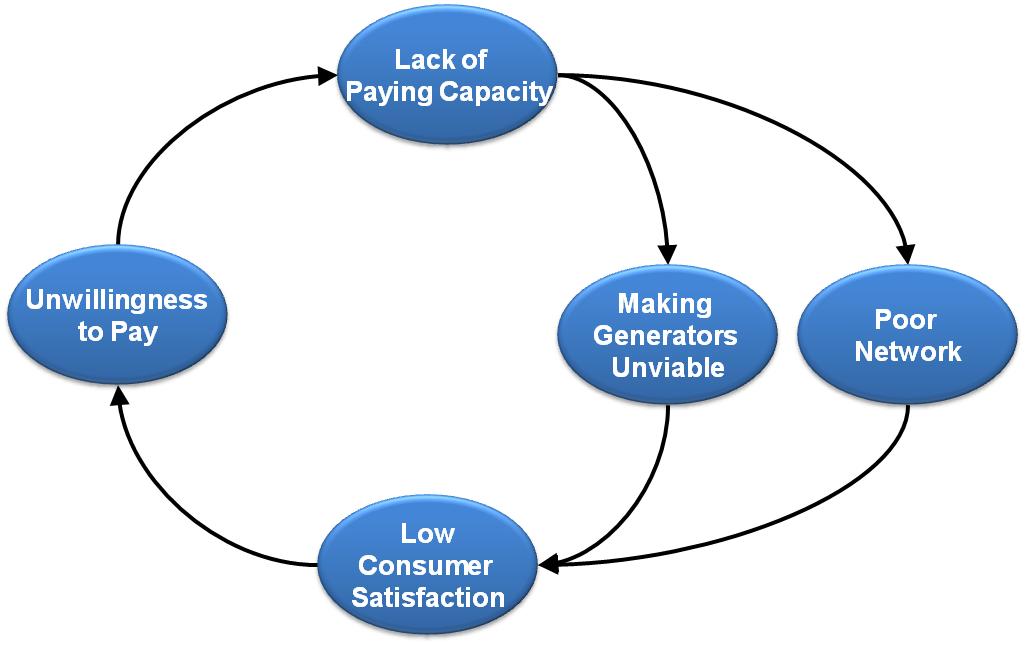 Financially unhealthy utilities
16
Privatization Model
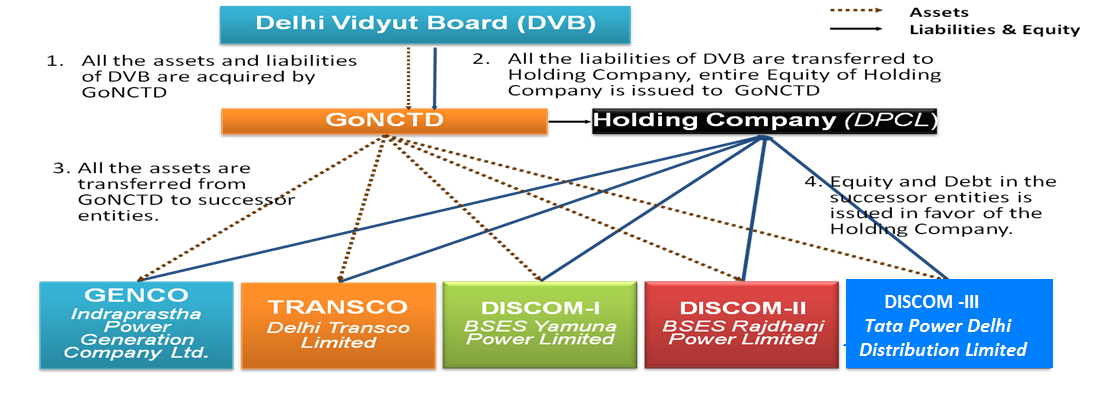 License-based Regulated business for 25 years.
Guaranteed 16% RoE on meeting AT&C  Targets. 
Tariff set by regulator on cost plus RoE basis.
17
Key Drivers Impacting Business
Linked to investment of capital in the network
Return on Capital Employed
Profit Drivers
Reduction of AT&C Losses below stipulated norms
Incentives due to Over Achievement of Losses
Cost Optimization
Direct impact on Bottom Line
Additional Revenue Generation Opportunities
18
Enhancement of Bottom Line
AT&C Loss Reduction
Network Reliability and Availability
Consumer Service Improvement
Power Availability at Optimal Costs
Cost Optimization
Compliance to Performance Standards
Additional Growth Avenues
Key Imperatives
About TPDDL
About TPDDL
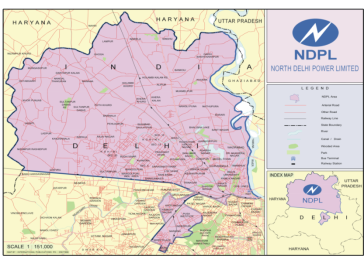 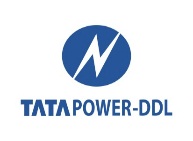 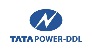 Joint Venture of Tata Power Company and Govt. of NCT of Delhi (51: 49)
Licensed for distribution of power in North and North West Delhi
Certifications : ISO 9001, 14001, 27001 ; SA 8000 ; OHSAS 18001
UN Global Compact Reporting
19
Turnaround Snapshot (1/4)
20
Turnaround Snapshot (1/4)
21
Turnaround Snapshot
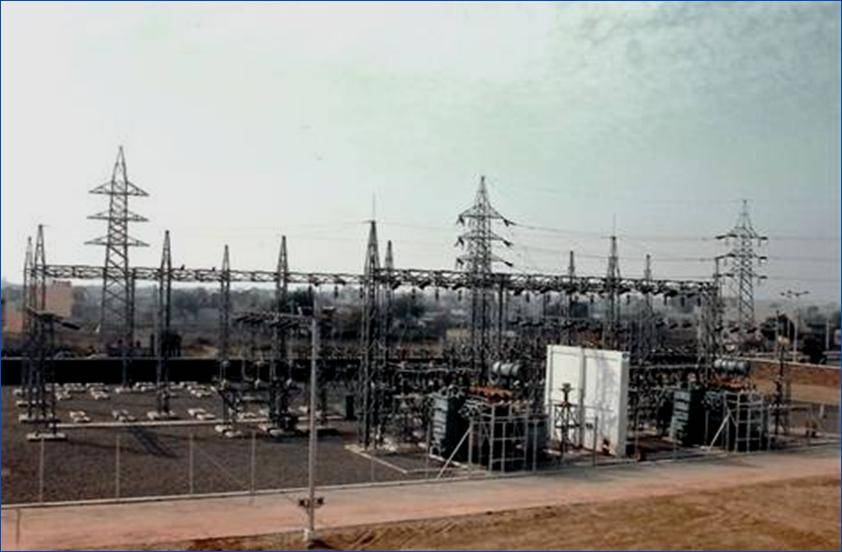 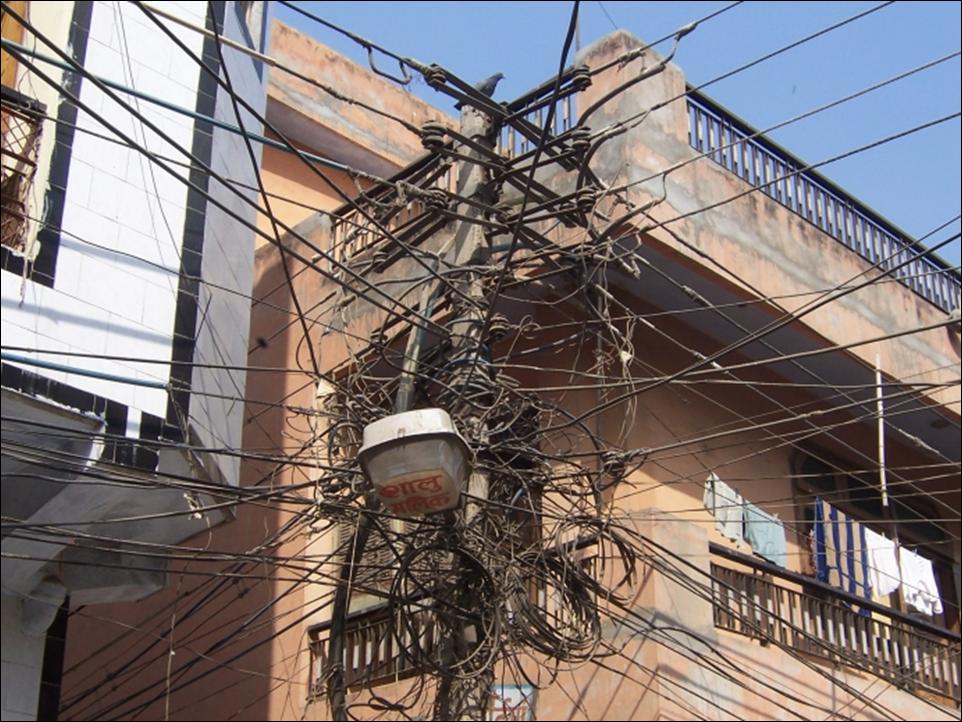 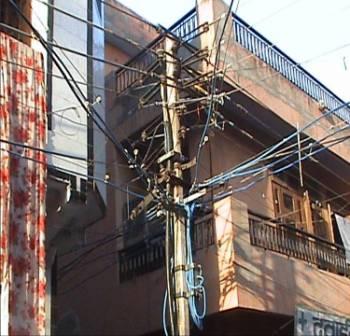 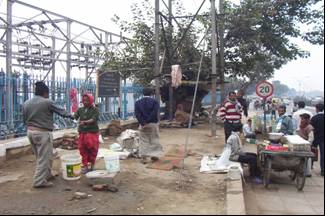 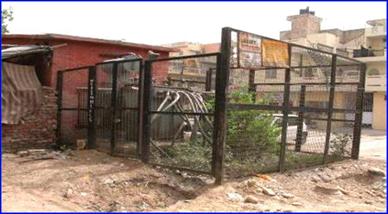 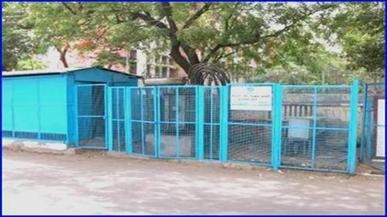 Key initiatives to reduce losses : HVDS Implementation, Spot Billing, Instant Connections , LT ABC, Energy Auditing upto 4 level , GSM Based AMR, Mass Raids Replacement of Electromechanical meters with Electronic meters, creation of Special Consumer Group to take of Jhuggi Jhopri  residents etc..

Key Technologies adopted: integrated GIS, SCADA, OMS, DMS,DA,AMI,SAP ISU etc..

Key initiatives to enhance consumer services like Integrated Call Centre, 24x7 Payment avenues, Client Managers, Dedicated consumer meets, SMS Based pull services, 14 Fully networked consumer care centers, Video Conferencing for Consumers etc..
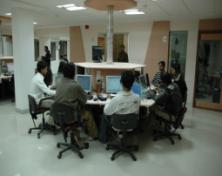 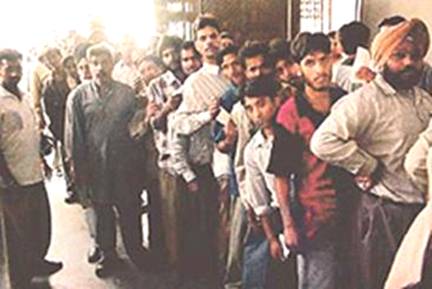 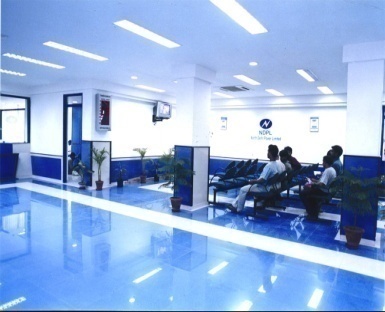 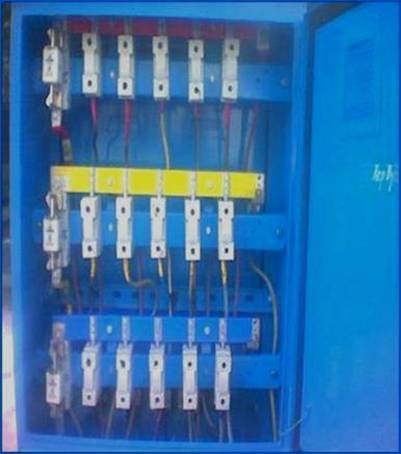 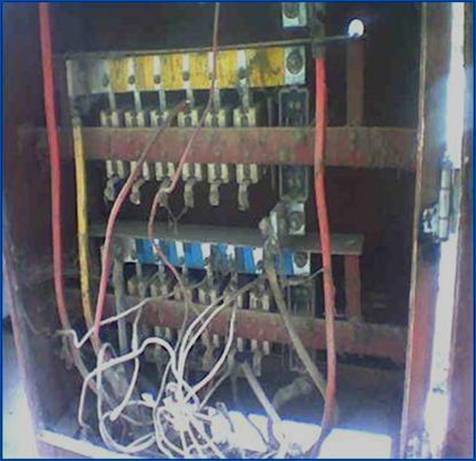 22
This is a proprietary item of TPDDL. Any disclosure, copying or distribution is strictly prohibited
Initiatives: AT&C Loss Reduction
Smart Grid
Automated Demand Response
Prioritizing Focus
Outage Management System
Special Consumer Group
Aggressive Enforcement
Controlling theft through Community pressure
Automated Meter Reading for High Revenue Consumers
Unique Efforts appreciated nationally and internationally
High Voltage Distribution System & Low Tension  Aerial Bunched Conductor
Electronic Meters
Energy Audit upto Distribution Transformer Level
Front runner in Technology Implementation to improve efficiency and consumer service delivery
AT&C Loss Reduction – Benefit to Government
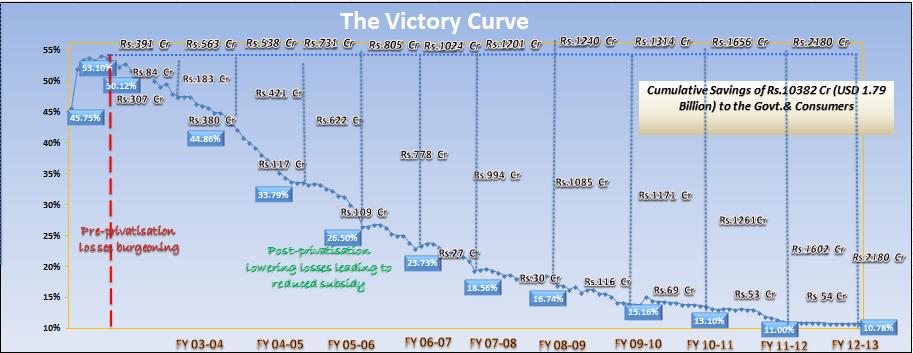 Saved over Rs. 10000 Crs. for Govt. in 11 years; facilitated development of other infrastructure; lower taxes
Repaid Rs. 550 Cr. loan to Govt.
Paid Dividends to Govt. and Tata Power for four years (FY 2005-06 to FY 2008-09)
Amongst lowest Tariffs in the country with highest availability and reliability of power
24
Adoption of Technology - Many firsts
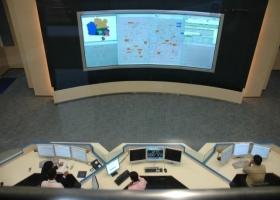 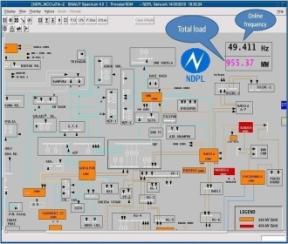 SCADA
Monitoring of total load through SCADA
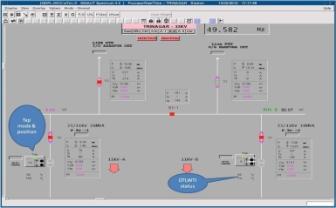 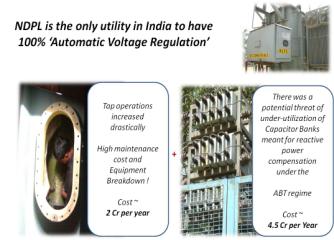 25
Cap on Tap
100% Automatic Voltage Regulation
Adoption of Technology-Many firsts
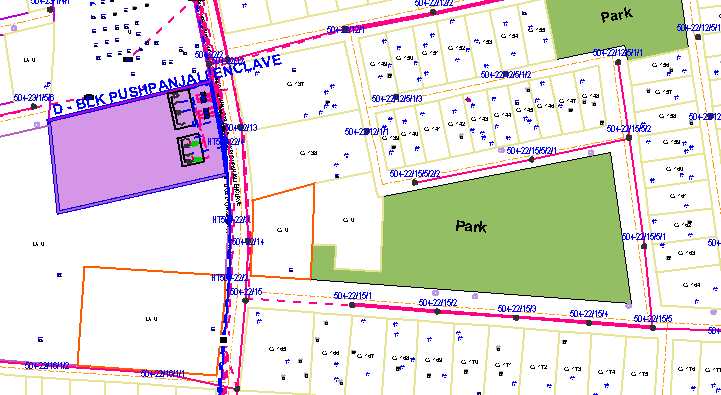 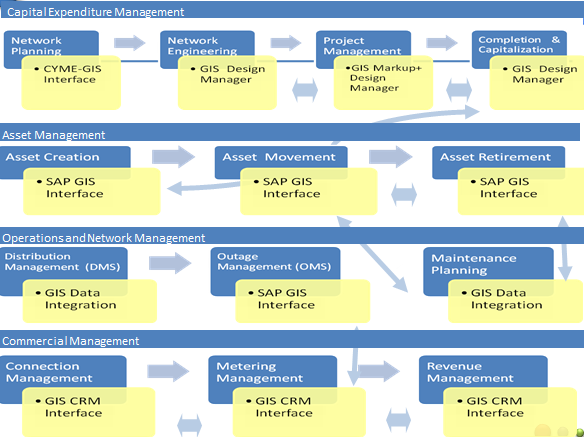 Geographical Information System
Integration of GIS with Operational and Commercial Sys.
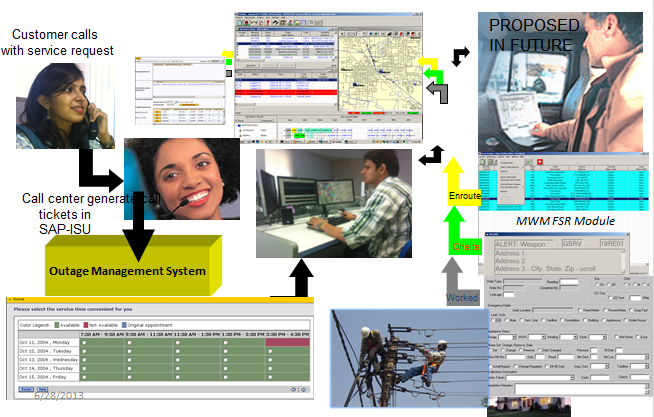 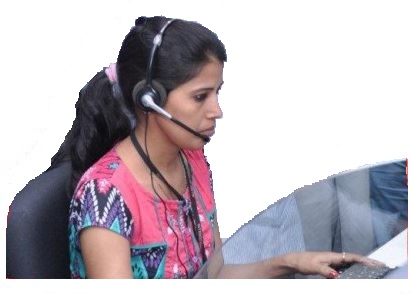 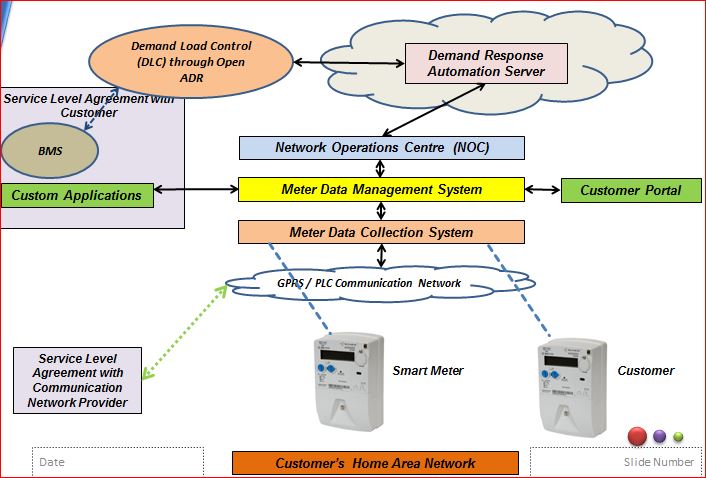 Integrated Call  Center with BCM
Smart  Grid Pilot Architecture
Integrated Outage Management System
Initiatives: Outage Management System
TPDDL is the only utility in India to implement the INTEGRATED OUTAGE MANAGEMENT SYSTEM (OMS)
Geo referenced network details along with trouble order to the field crew
Prediction of the outage device thus curtaining diagnostic time
Management of crews assisting in restoration 
Updation of CRM with status of on going and planned outages for intimation to customers
Actionable intelligent reports.
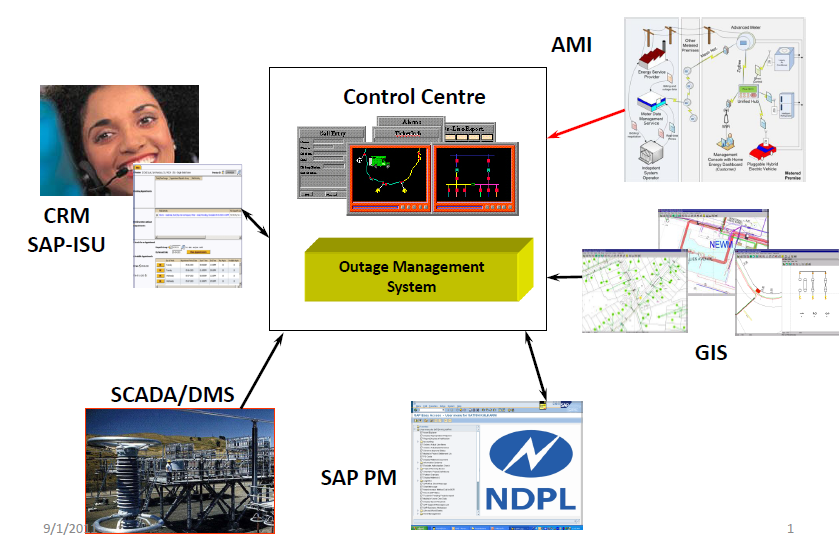 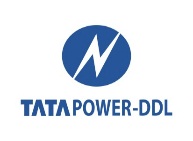 How Outage Management System Works
Localization of Faulty Section by Patrolling Line by Breakdown staff
Fault occurrence
Upstream Breaker Opens
FPI indicate fault
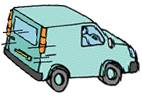 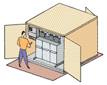 NO
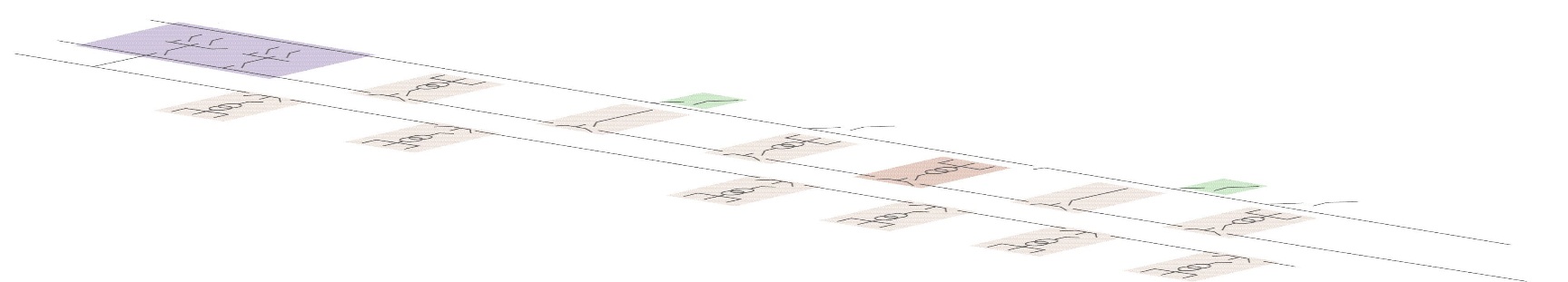 How Outage Management System Works
Manual Isolation of Faulty Section
Manual isolation of the faulty section
Close NO point
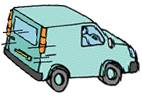 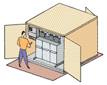 NO
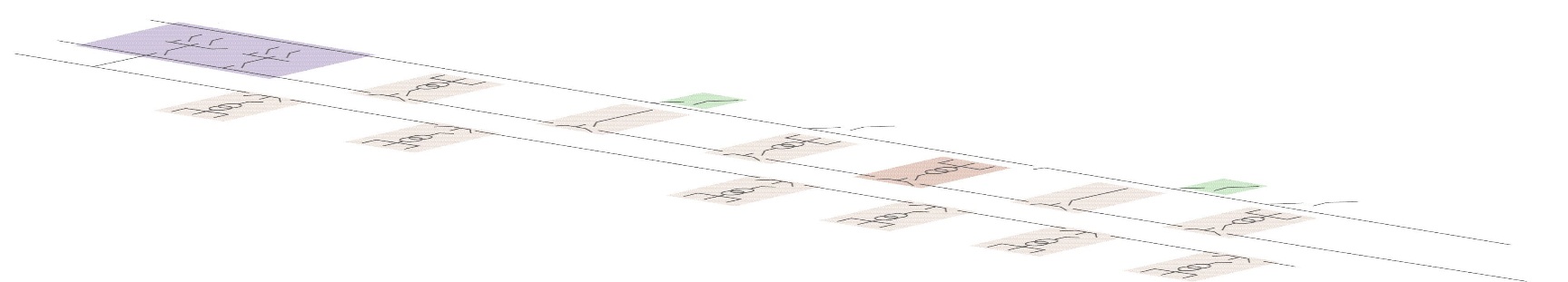 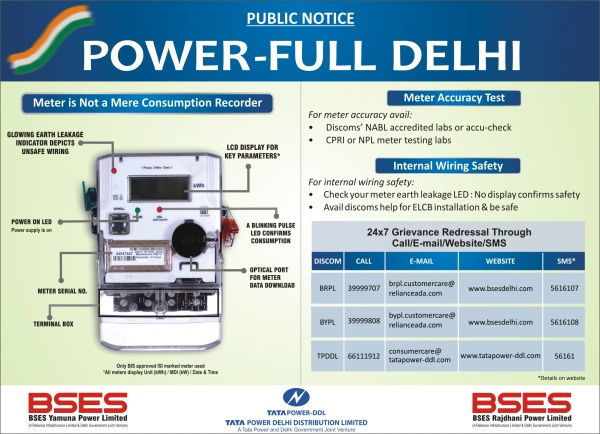 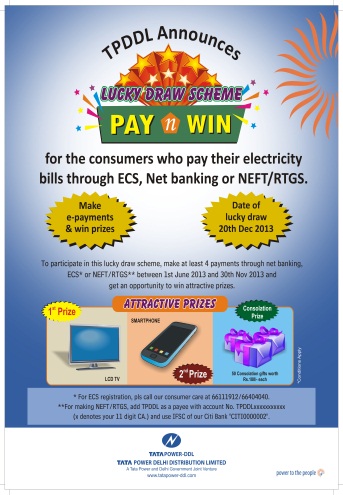 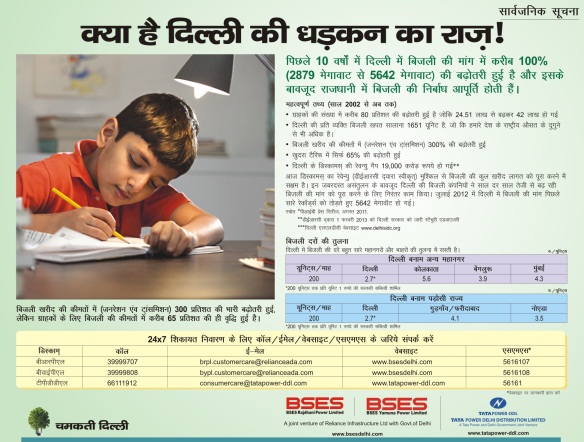 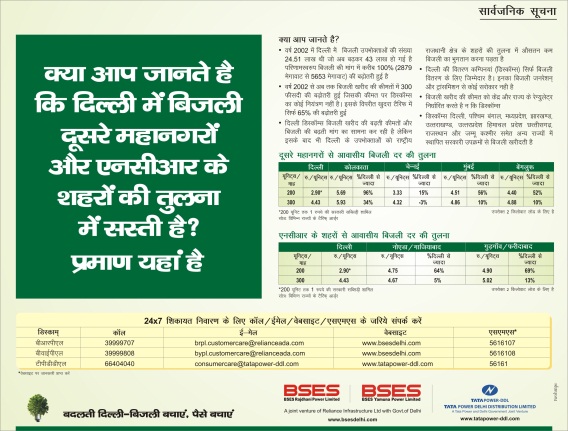 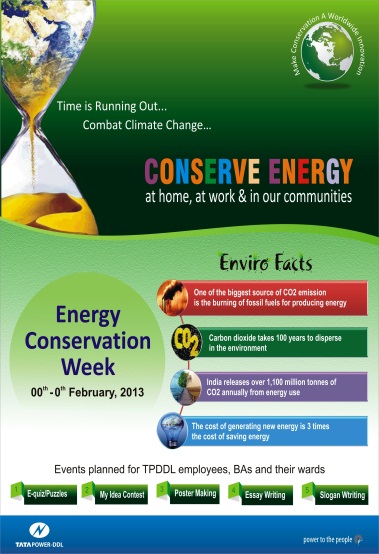 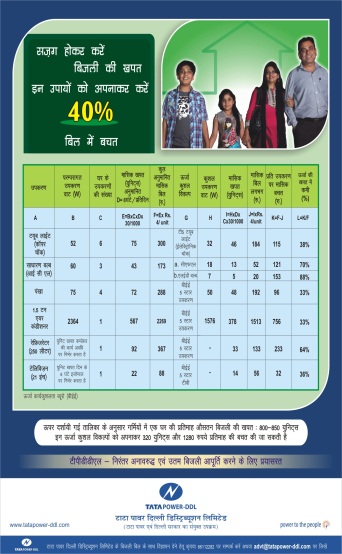 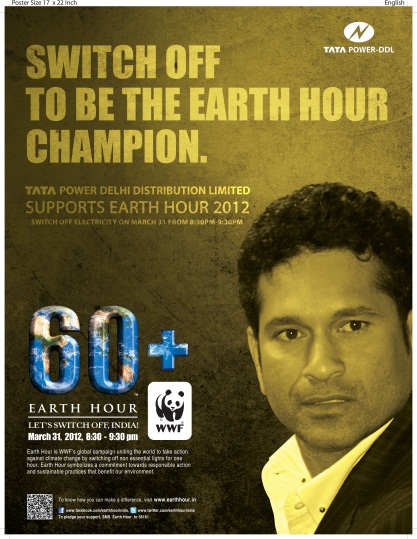 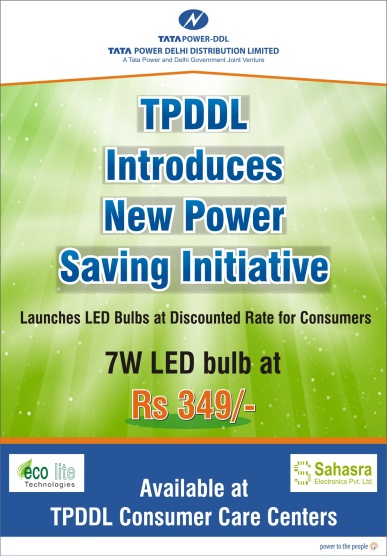 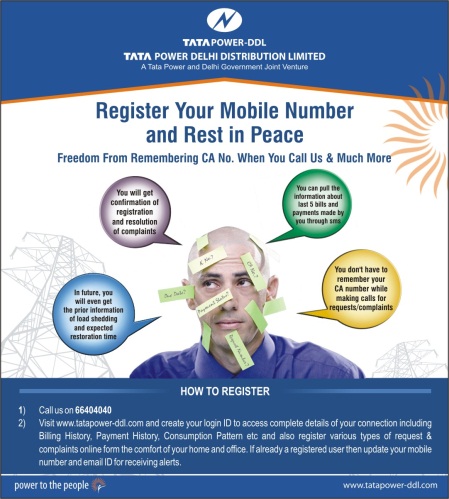 CONSUMER SERVICE INITIATIVES
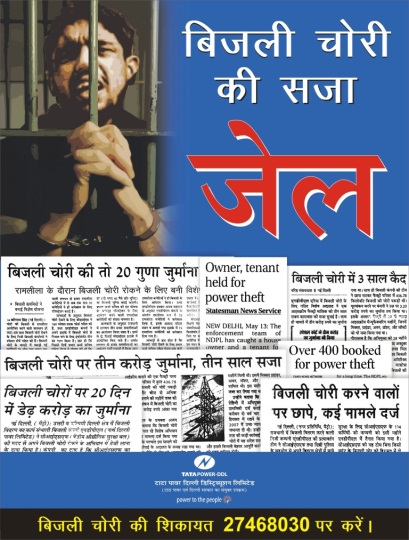 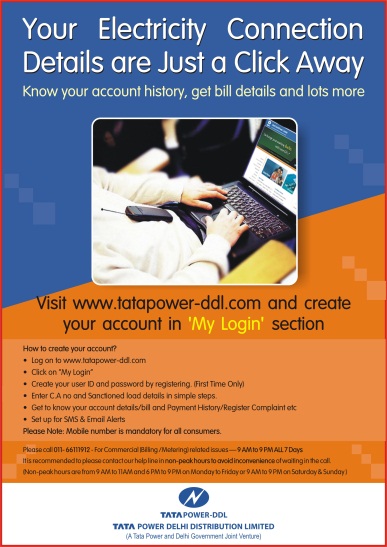 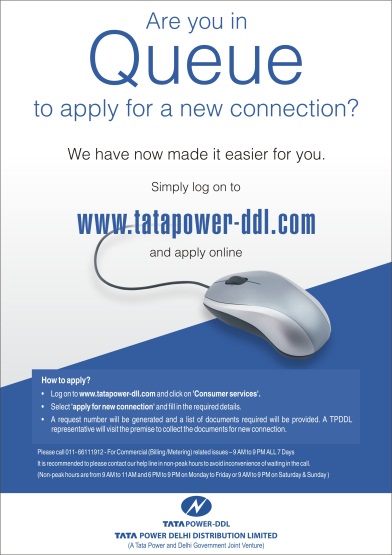 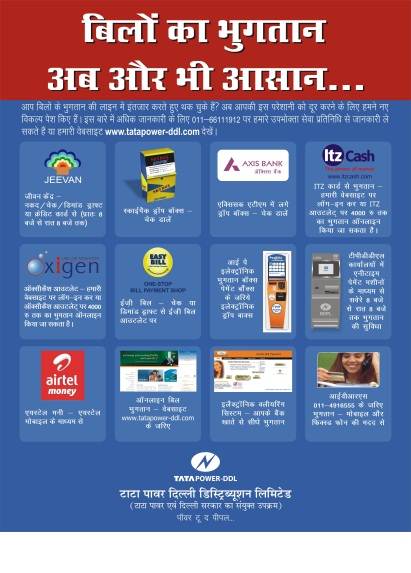 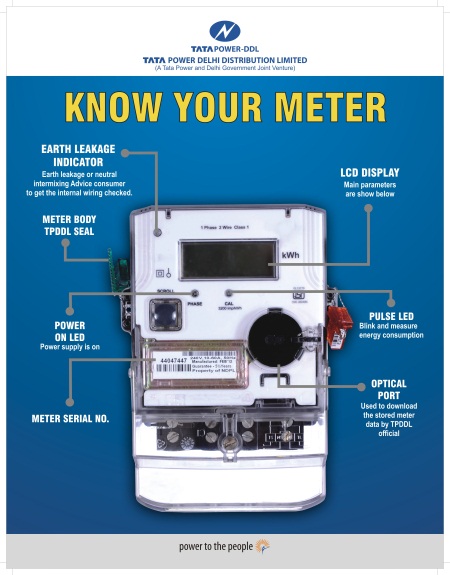 30
For Planet – Solar Generation
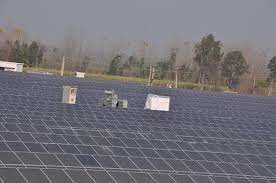 Initiated to meet Group Commitments on CC &  Renewable Purchase Obligation (RPO) on the Delhi Electricity DISCOMS
Demonstrate the technical feasibility  &     economic viability of renewable generation in  big cities like Delhi.
Installations: 
1 MW  solar roof-top plant – 1st in India
15 grid connected solar plants (total capacity – 1.65 MW) across TPDDL
Generation in FY 13 from solar plants – 20,84,400 units 
12 plants in NDMC area for porta cabins & feasibility study on for street lighting 
100 KW plant as consultant in Chotu Ram College in Haryana
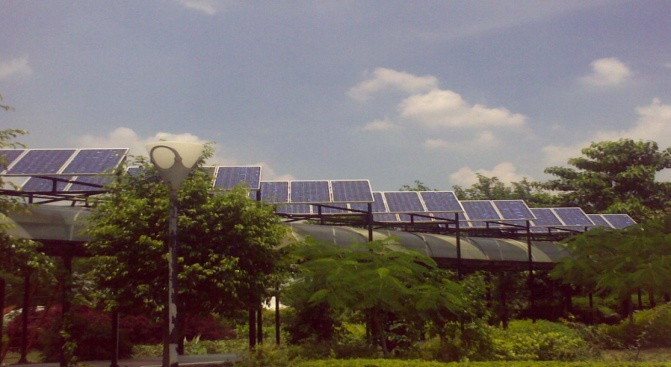 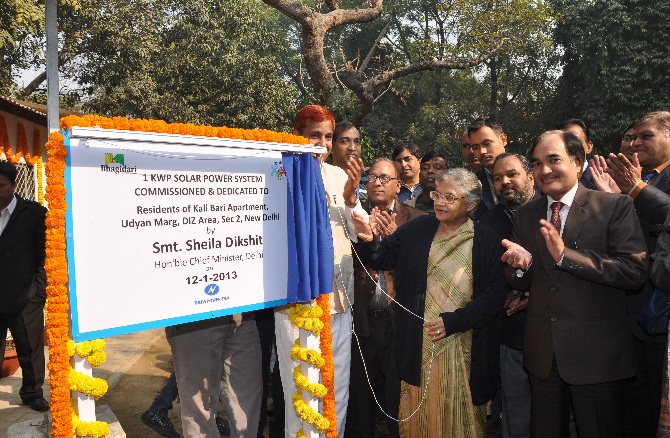 31
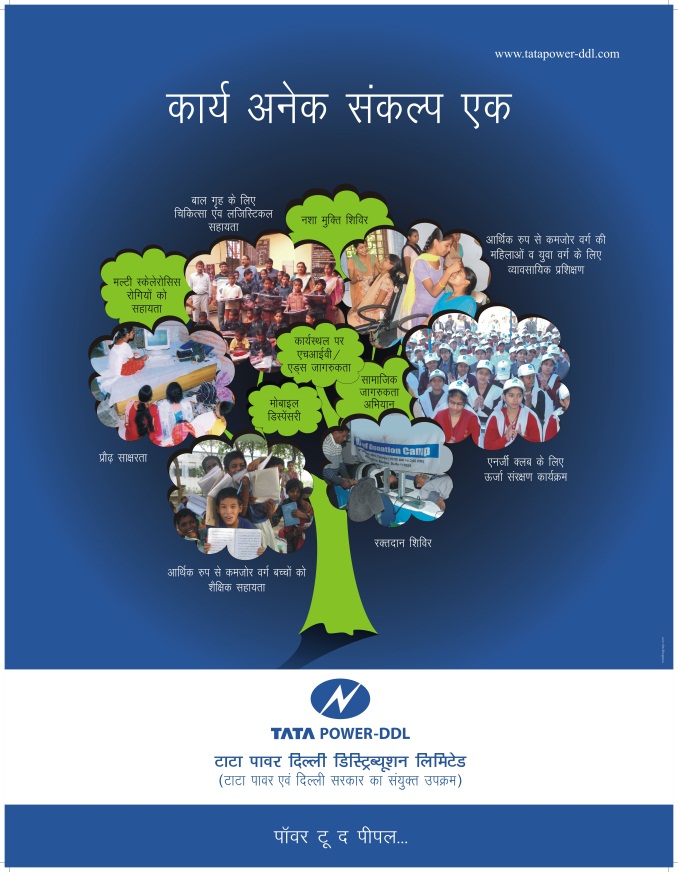 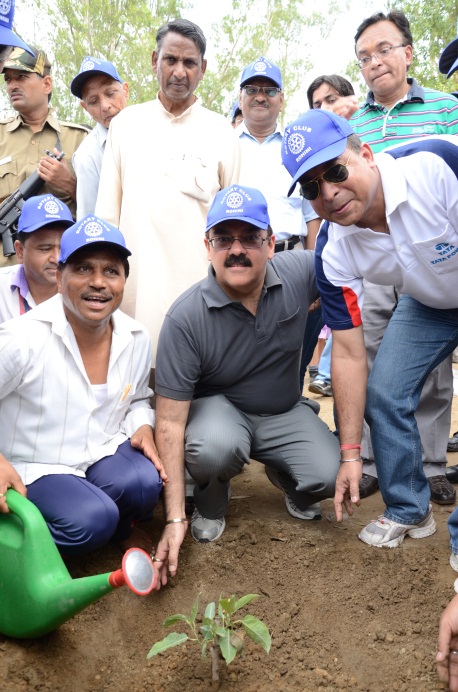 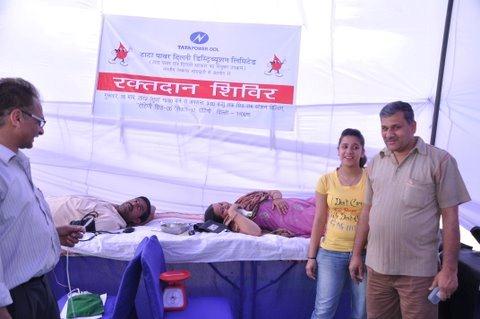 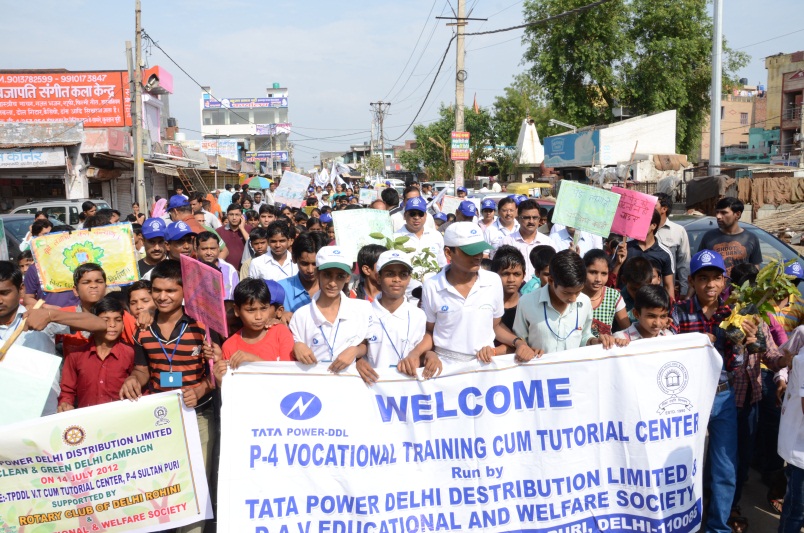 SUSTAINABILITY INITIATIVES
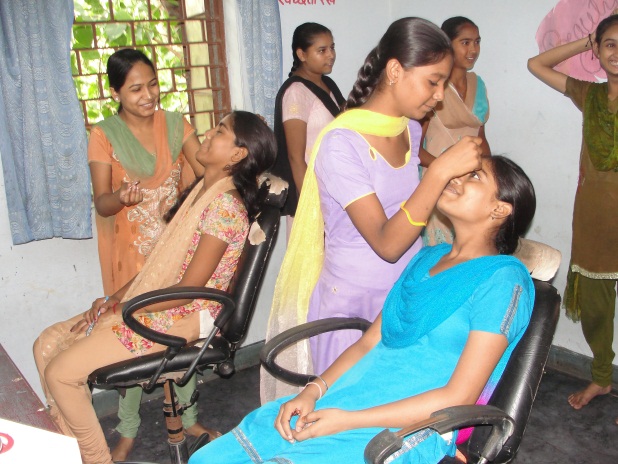 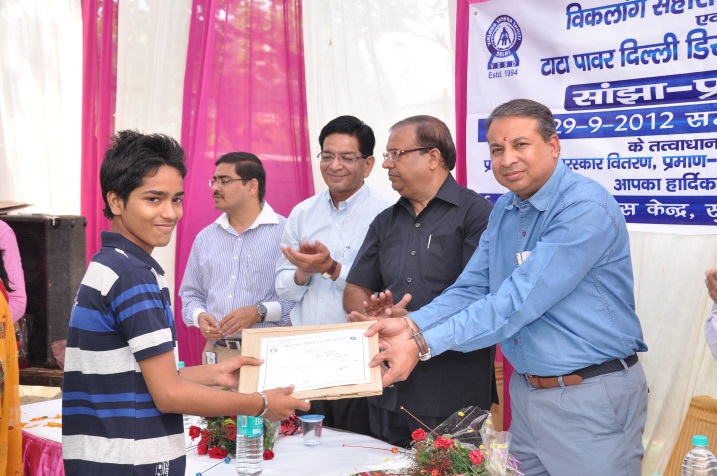 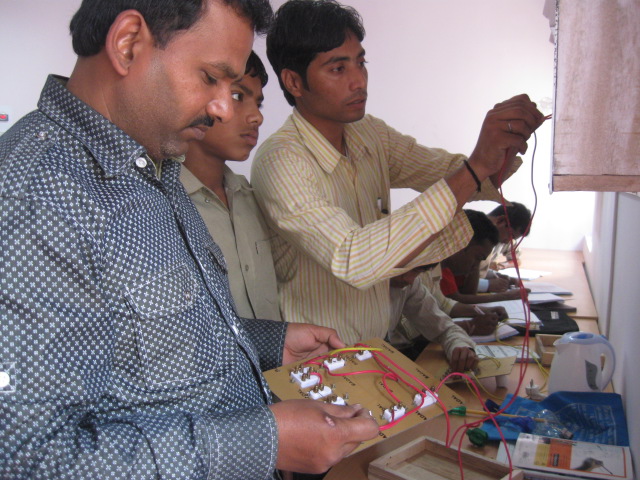 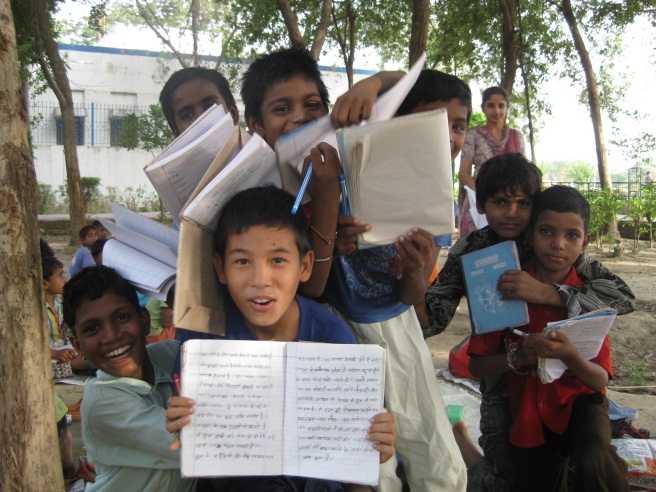 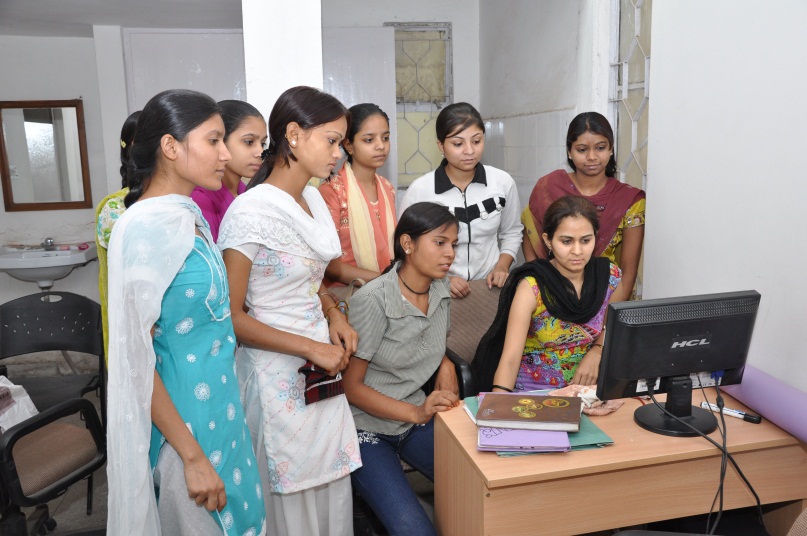 32
Vision towards Smart Utility
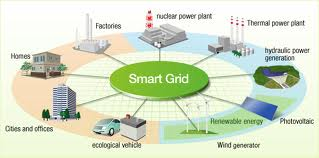 33
THANK YOU
34